Title IX Team TrainingJanuary 24, 2022
AGENDA
Introduction of New Team Members 
2020 Regulation Updates
S.P.O.O
Case Studies 
The Investigation Report
Special Topics: Stalking Awareness
Questions/What’s Next
No person in the United States shall, on the basis of sex, be excluded from participation in, be denied the benefits of, or be subjected to discrimination under any education program or activity receiving Federal financial assistance.
New Team Members
Investigators
Ross Bradley, Provost’s Office
Leah Ford, Student Affairs
Bailey Gambill, Student Affairs
Dan Shelton, Ottenheimer Library 
Shelia Brooks, Nursing
Erin Flowers, DCSTEM
Barbara Brewer, Records and Registration
New Team Members
Hearing Panel
Hearing Chair
Ross Bradley, Provost’s Office
Leah Ford, Student Affairs
Bailey Gambill, Student Affairs
Eruore Oboh, Law School
Carolyn Macheak, Ottenheimer Library 
Melody Weigel, Law School
Andre Cummings, Law School
Gigi Peters, Midsouth
Lauren Wilson, Student Affairs
Ross Bradley, Provost’s Office
Leah Ford, Student Affairs
Robert Steinbuch, Law School
UA Little Rock Title IX Team Training
2020 Reg update
Redefining Sexual Harassment
The final 2020 regulations redefine sexual harassment under Title IX to include the following three categories:
Quid Pro Quo Harassment: instances where a school employee conditions education benefits on participation in unwelcome sexual conduct; or
Unwelcome conduct that a reasonable person would determine is so severe, pervasive, and objectively offensive that it effectively denied a person equal access to the school’s education program or activity; or
Sexual assault, as defined in the Clery Act, 20 U.S.C. § 1092(f), and dating violence, domestic violence, or stalking as defined in the Violence Against Women Act, 34 U.S.C. § 12291(a).
Impact of the Narrowed Definition
The Department of Education redefined sexual harassment for Title IX purposes and narrowed the scope by requiring that unwelcome conduct be severe and pervasive and objectively offensive (one alone no longer suffices) in a manner that effectively denies an individual access to a school’s education program or activity. However, the Final Rule simultaneously broadened the scope of covered actions to now include dating violence, domestic violence and stalking.
Prohibited Under Title IX
Sexual Harassment
Inappropriate touching, patting, or pinching
Physical assault or coerced sexual activity
Demands or subtle pressure for sexual favors
Unwanted phone calls, texts, email, or gestures
Sexual Misconduct
Rape, Sexual Assault 
Stalking
Dating Violence
Emotional, Verbal
Retaliation
Actions against anyone reporting or participating in a Title IX investigation
[Speaker Notes: Unwelcome conduct determined by a reasonable person to be so severe, pervasive, and objectively offensive that it effectively denies a person equal access to the recipient’s education program or activity]
Equity Throughout the Process
A balanced and fair process that provides the same opportunities to both parties is required.
Various forms of notice – policies and procedures, investigation, hearing outcome (finding and sanction), etc. 
Opportunities to present witnesses and provide evidence
If witnesses aren’t interviewed, rationale must be given
Ability to discuss the allegations without restriction
No gag orders allowed; We can’t tell parties that they can’t discuss the case.
Ability to inspect and review evidence and investigation report
Provide the same rights for an Advisor 
Impartial investigators, investigation, hearing, and decision-makers
Remedies
All parties are entitled to an appeal
[Speaker Notes: Employees also have the right to review all materials; we allow both parties to have all information; We can encourage discretion and to keep information private, but encouragement should not sound like a requirement.]
Updates to the 2020 Regs
Cardona/August 2021
2022 Reg Updates
The court vacated that prohibits a decision-maker from relying on statements that are not subject to cross-examination during the hearing: “If a party or witness does not submit to cross-examination at the live hearing, the decision-maker(s) must not rely on any statement of that party or witness in reaching a determination regarding responsibility….”
The Fall 2021 Unified Agenda and Regulatory Plan, published on December 10, 2021, states that the Department anticipates issuing a notice of proposed rulemaking by April 2022, a month earlier than the May 2022 date in the Spring 2021 Unified Agenda. Today's step reflects the Department's commitment to work as speedily as possible toward appropriate and effective regulation in recognition of the importance of ensuring equal access to education for all students and addressing the threat to equal access posed by all forms of sex discrimination, including sexual harassment.
[Speaker Notes: CARDONA: In practical terms, a decision-maker at a postsecondary institution may now consider statements made by parties or witnesses that are otherwise permitted under the regulations, even if those parties or witnesses do not participate in cross-examination at the live hearing, in reaching a determination regarding responsibility in a Title IX grievance process. For example, a decision-maker at a postsecondary institution may now consider statements made by the parties and witnesses during the investigation, emails or text exchanges between the parties leading up to the alleged sexual harassment, and statements about the alleged sexual harassment that satisfy the regulation’s relevance rules, regardless of whether the parties or witnesses submit to cross-examination at the live hearing. A decision-maker at a postsecondary institution may also consider police reports, Sexual Assault Nurse Examiner documents, medical reports, and other documents even if those documents contain statements of a party or witness who is not cross-examined at the live hearing.]
Title IX in the News
United States Court of Appeals for the Third Circuit recently revived a lawsuit against Millersville University, finding for the first time that a university may be held liable under Title IX for acts perpetrated by a non-student
The policy also required the University to contact victims of domestic violence on campus.  Hall was never contacted by the University.
The Hall case appears to be the first time a federal appeals court has found that a Title IX funding recipient can be liable for deliberate indifference to sexual harassment perpetrated by a non-student guest on campus.
Highlights the importance of the roles mandated reporters play on campuses.
Federal Court Finds Educational Institutions Can Be Held Liable Under Title IX for Actions of Non-Students
[Speaker Notes: https://www.jdsupra.com/legalnews/federal-court-finds-educational-7819006/]
UA Little Rock Title IX Team Training
S.P.O.O.
What is SPOO?
Three categories of sexual harassment under 2020 Title IX Regulations:
Quid Pro Quo Harassment: instances where a school employee conditions education benefits on participation in unwelcome sexual conduct; or
Unwelcome conduct that a reasonable person would determine is so severe, pervasive, and objectively offensive that it effectively denied a person equal access to the school’s education program or activity; or
Sexual assault, as defined in the Clery Act, 20 U.S.C. § 1092(f), and dating violence, domestic violence, or stalking as defined in the Violence Against Women Act, 34 U.S.C. § 12291(a).
What is SPOO?
Factors to Consider for Sexual Harassment
The elements of severity, pervasiveness, and objective offensiveness must be evaluated in light of the known circumstances and depend on the facts of each situation, but must be determined from the perspective of a reasonable person standing in the shoes of the complainant. 
The Davis standard does not require an “intent” element. In other words, unwelcome conduct that is so severe, pervasive, and objectively offensive that it denies a person equal educational opportunity is actionable sexual harassment regardless of the respondent’s intent to cause harm. 
The Department explicitly rejected a “should have known” standard because, in the Department’s view, it creates a negative incentive for Title IX Coordinators and officials with authority to inquire about possible sexual harassment in ways that invade the privacy and autonomy of students and employees. The burden to describe or prove elements does not fall on complainants, but rather on recipients to evaluate reports of sexual harassment using their common sense.
[Speaker Notes: The Department identified the following reasons for revising the definition of sexual harassment: (1) to help prevent infringement of First Amendment freedoms; (2) to clarify confusion by precisely defining sexual violence independent from the Davis definition; (3) to clarify the intersection among Title IX, the Clery Act, and VAWA with respect to sex-based offenses; and (4) to ensure that recipients respond to students and employees victimized by sexual harassment that jeopardize a person’s equal educational access.

The “prongs” of the Davis standard
As stated by the Court, the standard covers behavior that is:
“so severe, pervasive, and objectively offensive, and that so undermines and detracts from the victims’ educational experience, that the victim-students are effectively denied equal access to an institution’s resources and opportunities.”]
Is it S.P.O.O?
Case Study
While in Complainant’s residence hall room, Respondent allegedly engaged in unwelcome touching, kissing, and taking pictures of Complainant’s feet all while Complainant was intoxicated and asleep. Respondent allegedly promised to provide alcohol to the Complainant in order to gain access to Complainant’s room. Respondent then over-served Complainant alcohol until he passed out. The Respondent has also been the subject of complaints about several incidents of touching others’ feet in public without consent.
[Speaker Notes: ATIXA VERDICT: Not SPOO, even if proven. Where pervasiveness is an indispensable element of
the offense, a single incident like this won’t be enough to meet that element, even accepting
severity and objective offense, for the sake of argument.]
Is it S.P.O.O?
Case Study
During class, a Professor assigned homework that required students to watch a show on Netflix that depicts numerous sexual acts (including same sex acts, which the complaining student mentioned as one of their objections to the assignment), nudity, drug use, suicide, marital infidelity, etc. The student found the content to be disturbing. The student is a devout Catholic and was so appalled they went to confession and reported the matter to the Title IX Coordinator. The department chair informed the Title IX Coordinator that the Netflix show did not meet any learning objectives and the professor could have chosen a variety of content through university resources.
[Speaker Notes: ATIXA VERDICT: Could be SPOO, if proven. Extended and repeated exposure to gratuitous sex based content could be severe, pervasive, and objectively offensive. The captive audience requirement here enhances the argument for SPOO. While the faculty member has the
academic freedom to assign what they want, that’s only true if the assignment is both germane
to the subject matter and pedagogically appropriate. Here, the department chair’s testimony
shows that the content was not within those protections, and an opt-out should have been
offered to students, at least.]
Is it S.P.O.O?
Case Study
A female student used SnapChat to ask a male student to have sex with her. He refused. She then responded that she would rape him if he did not have sex with her. He took a screenshot and brought a complaint against her. As a result of the exchange, he is avoiding her on campus and dropped the class in which they were both enrolled.
[Speaker Notes: ATIXA VERDICT: Could be SPOO, if proven. The content is sex-based; the threat could be severe and objectively offensive, if a reasonable person would consider it a true threat. Her capacity for carrying it out matters, as far as First Amendment analysis is concerned. While the one-time comment itself is not pervasive, the effect arguably is, because he is now avoiding her on campus and has dropped the class.]
Is it S.P.O.O?
Johnny and Mary live next door to one another on a co-ed res hall floor, and Mary complains that Johnny watches pornography in his room very loudly, and that she can hear the videos very clearly through the walls. In fact, she believes Johnny intentionally watches porn at an increased volume when he knows Mary is home. Sometimes if she leaves, Johnny seems to pause the pornography, pokes his head out of his room, watches her walk down the hallway, and she can hear him then return to watching porn. On Tuesday, Mary caught Johnny staring at her while she returned from the showers. She confronted him about this, and he said, “I’m just getting a mental image.” She could then hear him immediately start watching porn in his room. Later, Johnny said to Mary, “Thanks for earlier,” and smiled. Mary and several of her male and female floor mates (who also are upset with the pornography audio levels) file complaints with the TIXC.
[Speaker Notes: ATIXA VERDICT: Not SPOO, even if proven. Johnny is conducting himself lawfully in his private space. If the walls are too thin or his audio levels unreasonably high for the residence hall environment, a disruption charge in the halls may be appropriate. Johnny’s use of porn appears to be pervasive but is not severe or objectively offensive. Johnny’s comments to Mary are obnoxious, inappropriate, and unwelcomed, and should be addressed to ensure they stop, but are not severe, pervasive, or objectively offensive.]
Is it S.P.O.O?
Professor Tom becomes increasingly informal with his class throughout the semester, both with male and female students. Some students describe Professor Tom as being a bit “creepy” with the female students. And some male students say Professor Tom stays after class and chats with the male students about which female students are “hot.” According to one male student, Professor Tom called one female student, Mary, a “hot piece of ass” in a conversation with him and one other male student. The next week Professor Tom told the whole class that his girlfriend is “very experienced” in the bedroom, and that he doesn’t use condoms because none of them fit him right. That same day, he asked Mary to stay after class, and with several other students still in the room, told Mary that he knew she had been partying a lot, that she should be careful, and he gave her his cell number in case she ever needed help or a ride home at night. As he told her this, he brought his hand into contact with her back and down to the small of her back, leaving his hand in contact with her for 5-10 seconds just above her buttocks. Mary made a complaint about his inappropriate attention and contact.
[Speaker Notes: ATIXA VERDICT: Not SPOO, even if proven. The physical contact with Mary is not inherently sexual, though it might arguably be sex-based. It is not severe, and probably not pervasive. It’s arguably objectively offensive. The state of creepiness is not severe. The comments to other students about Mary are offensive and inappropriate, but could not have denied Mary educational access, as they were not directed to, or known to her. The comment is likely not severe or pervasive, though it is objectively offensive. The comments Professor Tom made in his class are sexual and unwelcome because they have been reported. The comments are not severe or pervasive. The investigation may or may not show objective offense, depending on the class reaction.]
Is it Quid Pro Quo?
Professor Doug and student Cindy have grown fairly close throughout the semester, and according to others, their relationship seems “inappropriate” and overly flirtatious. Many students believe Cindy (who is not a very good student) is flirting with Professor Doug to garner favor from him, as Professor Doug is extremely influential in this academic field. Finally, one day, Professor Doug tells Cindy that if she has sex with him, he will give her an A-grade. Cindy welcomes this offer, and she has sex with Professor Doug. She receives an A-grade, and it propels her into an internship and ultimately her dream job. To this day, Cindy says that having sex with Professor Doug was the best decision she ever made and is very happy with how her life and career turned out as a result. No other student ever becomes aware of this arrangement, and there was no grade curve, thus, no other student’s grade was affected. Without worrying about the fact that Professor Doug’s behavior is concerning as it could be repeated, is this one particular incident quid pro quo sexual harassment?
[Speaker Notes: ATIXA VERDICT: This is not QPQ sexual harassment because unwelcomeness is an indispensable element of the offense. Here, Doug’s overtures to Cindy were welcomed. Are most of these coming out as not SPOO? Good. The same will likely be true of your campus complaints, meaning Title IX does not apply. However, in a number of these cases, the behavior described may violate other conduct-based policies at your institution.]
UA Little Rock Title IX Team Training
The Investigation Report
The Process
Report Writing
This document reflects the careful work done throughout the investigation. 
Clear, concise, can withstand scrutiny 
Comprehensive document summarizing the investigation that includes
Results of interviews 
Summary of other information collected
[Speaker Notes: The investigation report is a comprehensive document summarizing the investigation.  The report includes results of interviews with parties and witnesses (including any experts); a summary of other information collected (ie: information from police reports including pretext calls, medical exams, video surveillance and photographs, copies of texts, email and social networking messages, etc.) 

Federal regulations require an investigation report that fairly summarizes relevant evidence; while the regulations use the term summary- the preamble specifies the report will summaries ALL relevant evidence, meaning the report is comprehensive, not skeletal

Any individual designated as an investigator may not have a conflict of interest or bias for or against complainants or respondents generally or an individual complainant or respondent]
Investigation Report
An Investigation report will detail the investigation in the following sections:
Relevant Background
Jurisdiction and Scope of the Investigation
Applicable UA Little Rock Policies and Relevant Definitions
Investigation Timeline
Reported Incident Timeline(s)
Summary of Relevant Statements and Evidence
Credibility Assessment
Discussion and Synthesis
Conclusion
Appendices
[Speaker Notes: the Investigator must create an investigation report that fairly summarizes relevant evidence and then send that report to each party and that party’s Advisor, if any, for their written review and response at least 10 days prior to a hearing or other time of determination regarding responsibility. Thus, Investigators will write a draft report that summarizes relevant evidence and then modify that report, filling in sections and including the responses from the parties. The final report will then be provided to the Decision-maker(s). The determination of who will write the investigation report should have been decided from the outset of the investigation. If co-Investigators are used, they may share the writing of different sections of the report.]
G.A.S. Framework
Synthesize areas of dispute/agreement and all questions asked
Assess credibility and evidence
Gather Evidence
Understanding Evidence
Formal rules of evidence do not apply
All relevant and reasonably available evidence must be considered – inculpatory and exculpatory 
If the information is considered relevant to prove or disprove a fact at issue, it should be admitted. If credible, it should be considered.
Evidence is any kind of information presented with the intent to prove what took place
Certain types of evidence may be relevant to the credibility of the party or witness, but not to the allegations
[Speaker Notes: Follow the evidence
Analyze information as you go to determine if additional interviews need to be conducted
Close any loops. If you feel there is a gap, determine what information you need to close it. 
Not all gaps can be closed, but reasonable efforts should be made to do so.]
G.A.S. Framework
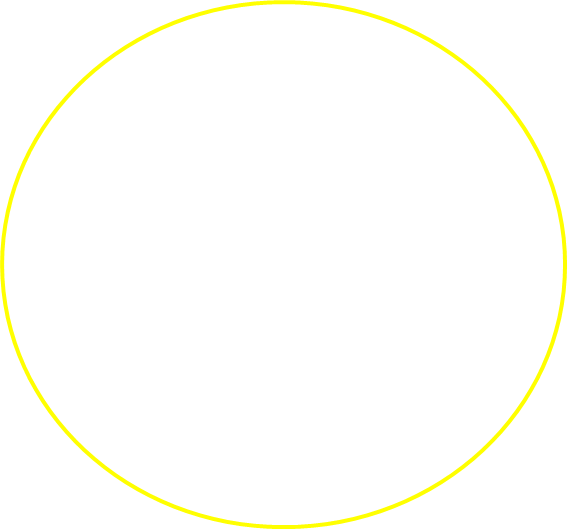 Synthesize areas of dispute/agreement and all questions asked
Assess credibility and evidence
Gather Evidence
CREDIBILITY
To assess credibility is to assess the extent to which you can rely on an individual’s testimony to be accurate and helpful in your understanding of the case. 
Credible is not synonymous with truthful.
Memory errors do not necessarily destroy witness credibility, nor does some evasion or misleading
 Refrain from focusing on irrelevant inaccuracies and inconsistencies
Credibility is largely a function of corroboration and consistency.
[Speaker Notes: Assessing credibility is also already part of a robust investigation.  The Investigation report should lay the road work for decision maker to judge credibility. Assessment of credibility does not include making conclusions about whether a witness or evidence is credible, or adjudging the comparative credibility of evidence or witnesses. It stops just short of that, pointing to issues of credibility without deciding them.
 There should be a specific and detailed analysis of credibility of each party, each witness, and any other relevant evidence.  Point to specific details that you have considered that have aided in your assessments.  Look for consistency and corroboration between other witnesses and evidence.  

A solid assessment of credibility sets the decision-maker up for success when making the ultimate judgment call on who is more credible and why, but it’s a difficult call for the deci- sionmaker to make in a vacuum. Credibility assessments begin in the investigation and inform the hearing. Decision-makers will want to compare and contrast live testimony against what the parties and witnesses have told the investigators during the interviews. Investigators assessing credibility should stop short of reaching conclusions about credibility, but will aid decision-makers by highlighting the key issues.]
Credibility Assessment Example
Incorrect
Correct
“Mark, the Respondent, was less credible than Mariana, the Complainant,” or “The decision-maker should find Mark to be unbelievable in his testimony about having received consent for the following reasons...”
That’s not assessment, it’s analysis. It goes too far.
“Mark’s testimony about X contrasts with Mariana’s testimony about X, and the accounts of Witness 1 and Witness 7 aligned with Mariana’s testimony, not Mark’s, during the investigation.”
That’s not a conclusion, but it is an assessment of the evidence
[Speaker Notes: Similarly, an investigation report could include, “The decision-maker may benefit from looking
carefully at Mark’s assertions about having received consent and explore this more deeply with
the witnesses during the hearing.” This allows the investigator to point to potential discrepancies
between testimonial accounts or between testimony and other available evidence, but not come
to a conclusion. The investigator highlights disputed accounts or conflicting evidence, but the
decision-maker is at liberty to make their own final conclusions.]
CREDIBILITY
Inherent Plausibility
 “Does this make sense?” 
 Be careful of bias influencing sense of “logical” 
Motive to Falsify
Do they have a reason to lie?
Corroboration 
Aligned testimony and/or physical evidence 
Past Record 
Is there a history of similar behavior? 
Demeanor (use caution!) 
 Do they seem to be lying or telling the truth?
Credibility is largely a function of corroboration and consistency.
[Speaker Notes: Assessing credibility is also already part of a robust investigation.  The Investigation report should lay the road work for decision maker to judge credibility. Assessment of credibility does not include making conclusions about whether a witness or evidence is credible, or adjudging the comparative credibility of evidence or witnesses. It stops just short of that, pointing to issues of credibility without deciding them.
 There should be a specific and detailed analysis of credibility of each party, each witness, and any other relevant evidence.  Point to specific details that you have considered that have aided in your assessments.  Look for consistency and corroboration between other witnesses and evidence.  

A solid assessment of credibility sets the decision-maker up for success when making the ultimate judgment call on who is more credible and why, but it’s a difficult call for the decision maker to make in a vacuum. Credibility assessments begin in the investigation and inform the hearing. Decision-makers will want to compare and contrast live testimony against what the parties and witnesses have told the investigators during the interviews. Investigators assessing credibility should stop short of reaching conclusions about credibility, but will aid decision-makers by highlighting the key issues.]
Assessing Evidence
Some steps that may be helpful: 
When reviewing all interview notes and materials, list the unanswered questions or information that needs clarification. 
Make a list of uncontested and contested information, then determine which of the uncontested information is most supported by the preponderance of the evidence.
Obtain additional needed information, if possible. 
List the facts relevant to the allegation(s) that must be true for the allegation(s) to be supported. List supporting/corroborating data for each fact. 
Evidence presented by a person of authority should be given no more credibility than evidence from a student. Don’t confuse seniority or hierarchy with expertise.
An expert witness should only be permitted to testify on areas of their expertise.
2
1
3
The Three Buckets of Evidence
[Speaker Notes: Bucket 1: parties may make case to Investigators/Decision makers that this evidence should be shifted to Bucket 2 or 3.  Once finalized, this evidence should be provided to the parties/advisors decision makers within the investigation report via secure technology. all evidence that the investigator determines is relevant and is therefore incorporated into the investigation report. Evidence is relevant when it tends to prove or disprove an issue in the complaint. 


Bucket 2: Parties may make case to Investigators/decision makers that this evidence should be shifted to Bucket 1 or 3.  Once finalized, this evidence should be provided to the parties/advisors/chair in a separate file via secure technology.  Evidence is directly related when it is connected to the complaint, but is neither inculpatory (tending to prove a violation) nor exculpatory (tending to disprove a violation) and will not be relied upon by the investigation report. For example, the mental health of a party may be introduced into evidence in a sexual assault complaint, but if the investigator determines the mental health issue is not relevant to consent, it will not appear in the report, but will be available to the parties in the file of evidence that represents Bucket #2.

Bucket 3: Evidence should be maintained by the Investigator(s), but disregarded for purposes of the process.  Parties/Advisors/Decision makers don’t get to see or know about it. Evidence that is neither relevant nor directly related will be stored here and is not shared with any party. For example, if texts between the parties relate to the complaint, but also discuss homework, the texts about the homework are likely Bucket #3 evidence (meaning they’re really not evidence at all, just unrelated facts hovering around
evidence). 

Only directly relevant information makes the draft/final report- can be a large bucket/amount of evidence.]
Relevant and Directly Related Evidence
Evidence is generally considered relevant if it has value in proving or disproving a fact at issue
While directly related evidence is not defined by the regulations, it may be helpful to think of it as evidence connected to the complaint, but which is not inculpatory or exculpatory, and/or which is explicitly excluded by the regulations 
Under the TIX regulations, evidence of the Complainant’s sexual predisposition is never relevant
Evidence of the Complainant’s prior sexual behavior is explicitly and categorically not relevant except for two limited exceptions: 
Offered to prove that someone other than the Respondent committed the conduct alleged, or
Concerns specific incidents of the Complainant’s sexual behavior with respect to the Respondent and is offered to prove consent 
The regulations do not require the same analysis applied to the Respondent so that consideration of pattern behavior is possible
Separating Evidence
Investigation Report = Only Relevant Evidence 
Evidence File = All Relevant Evidence and Directly Related Evidence (DRE)
The report is the narrower document, and the evidence file is a broader file
When a portion of an interview/document/etc. is relevant, and another portion is DRE, the content needs to be separated
Color code the evidence in the evidence file -or-
Add footnotes or internal notes to organize the evidence
[Speaker Notes: Any time a partial record is removed from the report because it is directly related evidence and not relevant, the report should cross-reference to where this information can be found in the evidence file. If an entire record is removed as not relevant, it should only appear in the evidence file and not the investigation report. 

While the investigation report can feel stilted because DRE context is missing/removed, that context can be provided by reviewing the evidence file, which is clearly cross referenced for ease of use.  DRE can’t be relied upon by the decision-maker, but it can offer some additional coherence and/or context.]
Separating Evidence Example
Parties exchanged 36 text messages; each writing 18
Investigator(s) determines that 20 messages are relevant and 16 are DRE
Investigator(s) include 20 in the report, noting that a section of texts is redacted and references where in the evidence file the redacted texts can be found
Investigator(s) provide the entire text threat but uses color coding to show sections that are relevant/DRE
Thus the reader has the entire context, but can clearly see what evidence has been deemed relevant and what has not
G.A.S. Framework
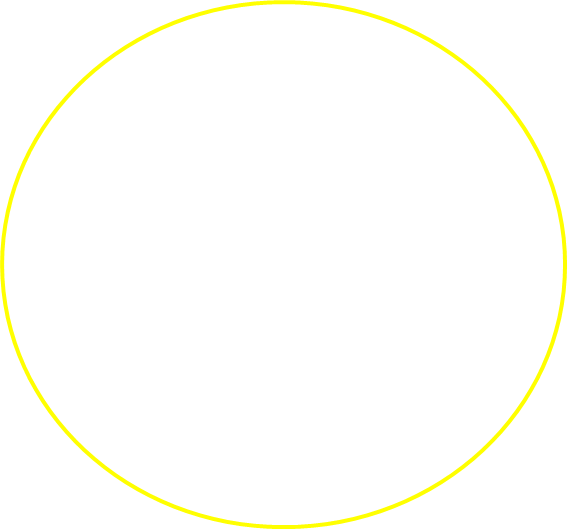 Synthesize areas of dispute/agreement and all questions asked
Assess credibility and evidence
Gather Evidence
Discussion and Synthesis
Step 2: 
A synthesis of all questions, which This likely takes the form of an appendix to the report, in which the investigator(s)  summarizes questioning in a three-column table.
Column 1: All Questions Asked
Column 2: All Questions Suggested
Column 3: Explain whether questions were posted to all parties
Step 1:
The first list is a summary of all undisputed evidence upon which the parties/witnesses are in agreement. 
The second list summarizes all the evidence that remains contested between the parties/witnesses.
[Speaker Notes: In an investigation, synthesizing is the step within report writing where the investigators prepare
two lists. The first list is a summary of all undisputed evidence upon which the parties/witnesses
are in agreement. The second list summarizes all the evidence that remains contested between
the parties/witnesses. The hearing will focus primarily on the second list because the purpose of
a hearing is to resolve disputed facts.  

During the report review phase of investigation outlined in the 2020 regulations, the parties have
the opportunity to review and comment on the investigation report before the hearing. It’s safe to
assume that evidence that was undisputed during the investigation or report review period will
remain so during the hearing. Of course, that’s not always the case, and if un- disputed evidence
is contested during the hearing, the decision-makers will draw out and explore the nature of the
new disagreement. Similarly, evidence apparently in dispute may turn out to be uncontested by
the time of the hearing. Regardless, anything investigators can do to narrow the scope of the
hearing’s inquiry to that which is in dispute will help to ensure the efficient flow of the hearing
process to a fair determination.

The last step we recommend is a synthesis of all questions. This will be a great help to the
decision-maker in determining relevance. This likely takes the form of an appendix to the report,
in which the investigator summarizes questioning in a three-column table. The first column shows
all questions asked by the investigator of each party/witness. The second column shows all
questions suggested by the parties/advisors to be asked of other parties or witnesses. The third
and final column allows the investigator to explain whether they posed these suggested questions
or not, if not, why not, and whether they reframed them and then posed them. If so, they should
explain why. The same questions are likely to come up at the hearing, and this appendix will help
the decision-maker prepared to rule on their relevance.]
Discussion and Synthesis
Discuss and Synthesize the relevant information
Consider the elements of each policy at issue
Refer back to the relevant evidence cited
Refer to the credibility assessment(s)
Summarize all areas of contested and uncontested facts and evidence. 
The parties agree on…
The parties disagree about the following…
UA Little Rock Team Training
Bias, conflicts of interest, & recusal
Conflicts of Interest and Bias
Impartiality is integral to the Title IX process.
Serving impartially includes avoiding: 
Prejudgment of the facts at issue
Conflicts of interest
Bias
Treat all participants equally; make no assumptions about the allegations based on the demographics of participants.
[Speaker Notes: Remember- you have no side other than the integrity of the process. 

Existing mandate for impartial resolutions with fair procedures
§ Impartial, objective, unbiased, neutral, independent
§ What do each of these mean and how do we bring these
qualities to our decision-making?

§ Regulations prohibit conflicts-of-interest or bias with
Coordinators, Investigators, and Decision-makers/Chairs
against parties generally or an individual party
§ What creates a conflict?
– How can you assure that you don’t have one?
§ Has your institution given you sufficient independence?

Regulations prohibit conflicts of interest or bias, and there is an existing mandate for impartial resolutions with fair procedures.  Impartial, objective, unbiased, neutral, independent. 

• Prejudgment refers to passing judgment prematurely or without sufficient reflection or investigation • Example: A Complainant was crying while making a sexual harassment report. You conclude that because the Complainant was crying when describing the conduct at issue, the Complainant must be telling the truth and the Respondent must be responsible for the actions alleged. • Neither Complainants reporting sexual harassment, nor Respondents defending against allegations of sexual harassment, should be met with prejudgment throughout the Title IX process

• A conflict of interest occurs when personal or private interests may compromise one's judgment, decisions, or actions • Conflict of interests may arise from family, friendships, faculty member relationships, financial investments, or other social factors • Example of Potential Conflict: The Title IX coordinator is close family friends with a Complainant's parents. • Example of Potential Conflict: The investigator and Respondent are co-owners of a side business that resells textbooks on campus.

• A bias is a tendency, inclination, or prejudice toward/against someone • Biases are often based on stereotypes, rather than actual knowledge of an individual or a particular circumstance • They are frequently based on a person's gender, race, or sexual orientation • In effect, biases are "shortcuts" our mind makes that can result in prejudgments, which lead to improper decisions or potentially discriminatory practices]
Bias
Bias can represent any variable that improperly influences a decision
Forms of bias and prejudice that can impact decisions:
Pre-determined outcome
Partisan approach by investigators in questioning, analysis, or report
Partisan approach by decision-makers in questioning, findings, or sanctions
Intervention by senior-level administrators, or external sources
Not staying in your lane
Improper application of institutional policies or procedures
Confirmation bias
Implicit bias
Animus of any kind, including race, religion, disability, etc.
Bias and Conflict of Interest
Types of conflicts/bias:
Wearing too many hats in the process
Legal counsel as Investigator or Decision-maker
Decision-maker who is not impartial
Biased training materials; reliance on sex or gender stereotypes
Simply knowing a student or an employee is typically not sufficient to create a conflict of interest if objectivity not compromised
Also, having disciplined a student or employee previously is often not enough to create a conflict of interest
Recusal
Conflict of interest might necessitate recusal, or party may request it
Identify and train an alternate Decision-maker/Chair
Procedures should define the process and circumstances by which a party may seek to recuse a Decision-maker
Typically the Title IX Coordinator determines whether recusal is necessary
If you feel you cannot hear a case impartially, notify Title IX Coordinator immediately
UA Little Rock Title IX Team Training
SPECIAL TOPICS
JANUARY is STALKING AWARENESS MONTH
Stalking is a pattern of behavior directed at a specific person that would cause a reasonable person to fear for the person’s safety or the safety of others; or suffer substantial emotional distress.
Stalking is criminal, traumatic, dangerous and often misunderstood. 
About half of stalking cases are related to intimate partner violence – which means that half are not. Stalking can happen with acquaintances, strangers, and family members.
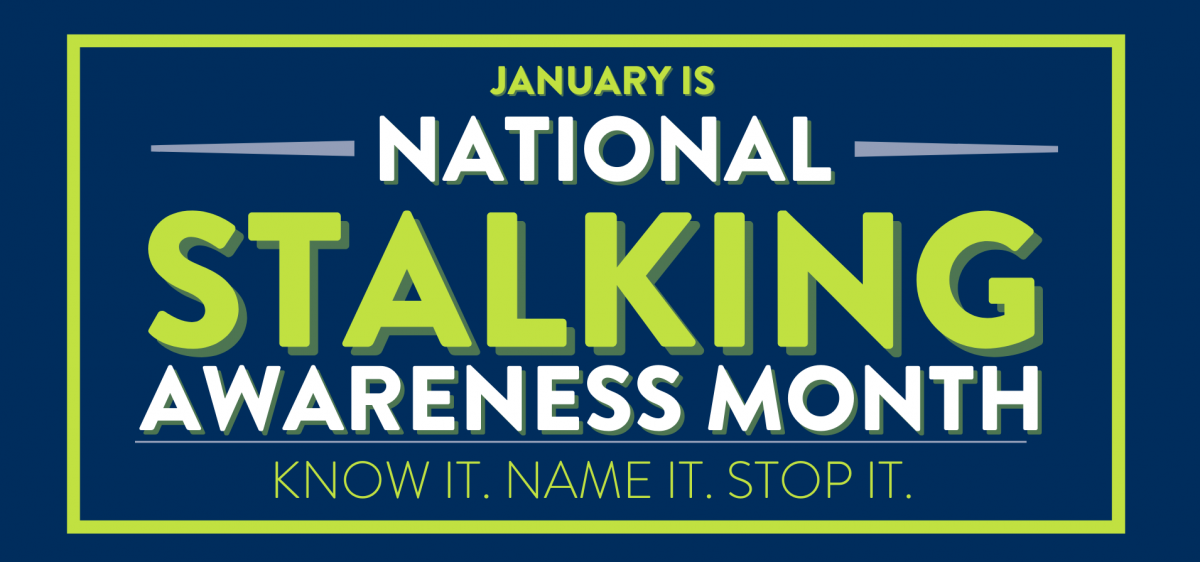 Pattern of Behavior
How many incidents make a pattern?
Two or more incidents make a pattern. 
What types of behaviors are considered stalking? 
Stalkers use a variety of tactics, including (but not limited to): unwanted contact including phone calls, texts, and contact via social media, unwanted gifts, showing up/approaching an individual or their family/friends, monitoring, surveillance, property damage, and threats.
What if the stalker’s actions aren’t illegal? 
For example, sending gifts
Stalking is a crime in Arkansas; Even if the behavior is not a crime on its own (like texting excessively), it may be part of the pattern of stalking behavior and victims should consider documenting and reporting it.
[Speaker Notes: Arkansas Law: (A) "Course of conduct" means a pattern of conduct composed of two (2) or more acts, separated by at least thirty-six (36) hours, but occurring within one (1) year, including without limitation an act in which the actor directly, indirectly, or through a third party by any action, method, device, or means follows, monitors, observes, places under surveillance, threatens, or communicates to or about a person or interferes with a person's property.]
Stalking or Harassment?
Stalking and harassment are similar and can overlap. Harassment may be part of a stalking pattern of behavior/course of conduct.
Generally, the element of fear is what separates stalking from harassment. Harassment is typically irritating and bothersome, sometimes to the point where a victim feels deeply uncomfortable. However, victims of harassment are not typically afraid of their perpetrators.
For example, a colleague who consistently mocks a new coworker for her appearance may be harassing her by saying cruel things and sending disparaging e-mails. While the victim is distressed and may feel sad, anxious, angry and/or uncomfortable, she is not afraid of the perpetrator – she does not believe that the behaviors will escalate or that further harm will come to her. However, if that same perpetrator began calling the victim’s cell phone, following the victim and/or posting disparaging things about the victim online, it could become stalking.
UA Little Rock Title IX Policy
Form of Sexual Harassment
Stalking. Engaging in a course of conduct directed at a specific person that would cause a reasonable person to fear for his or her safety or the safety of others or suffer substantial emotional distress.

https://ualr.edu/policy/home/facstaff/title-ix/
Resources
Stalkingawareness.org 
https://www.justice.gov/ovw/stalking
https://www.whitehouse.gov/briefing-room/presidential-actions/2021/12/30/a-proclamation-on-national-stalking-awareness-month-2022/
UA Little Rock Title IX Team Training
Questions?
What’s Next?
Title IX Advisor Training
Wednesday, February 16
If you’re interested in being trained, email edbell@ualr.edu. 
Title IX Team Training, Mock Live Hearing 
TBD 
Title IX Quarterly Training Schedule 
Friday, April 15, 2022
Friday, September 9, 2022
Friday, December 2, 2022
Content Acknowledgement
I want to give appropriate credit to ATIXA, TNG Consulting, and Ms. LaTonda Williams for their contributions to this training. 
This presentation will be posted on the UA Little Rock Title IX website as required by the Title IX Regulations.